Joint Parsing and Alignment with Weakly Synchronized Grammars
David Burkett, John Blitzer, & Dan Klein
TexPoint fonts used in EMF. 
Read the TexPoint manual before you delete this box.: AAAAAAAAA
Statistical MT Training Pipeline
}
1) Align sentence pairs (GIZA++)
2) Parse English sentences (Berkeley parser)
    Parse Foreign sentences 
3) Extract rules (Galley et al. 2006)
4) Tune discriminative parameters
Joint model for (1) & (2)
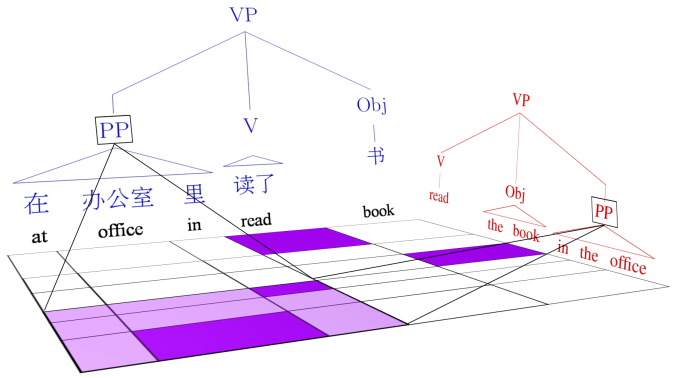 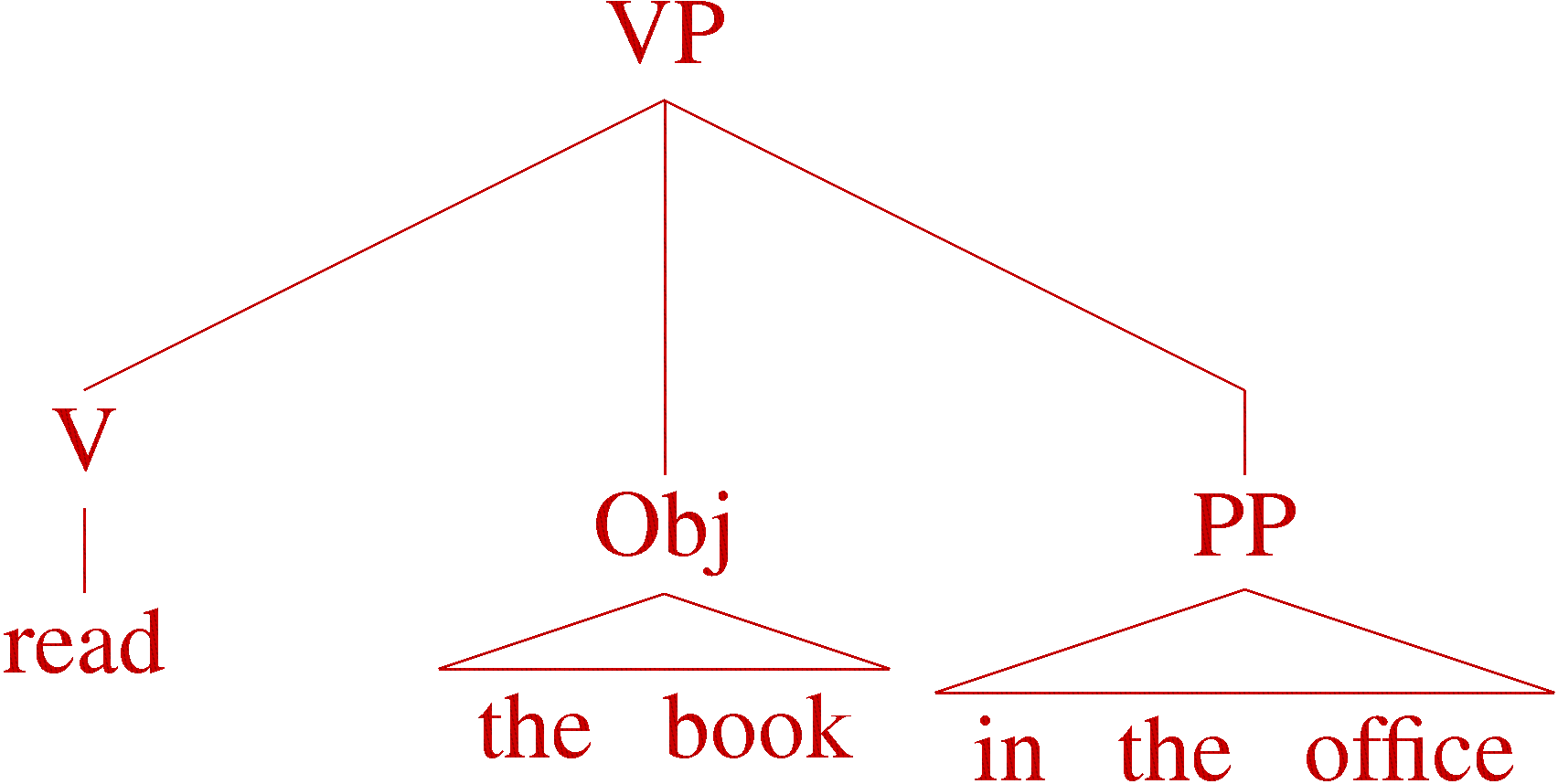 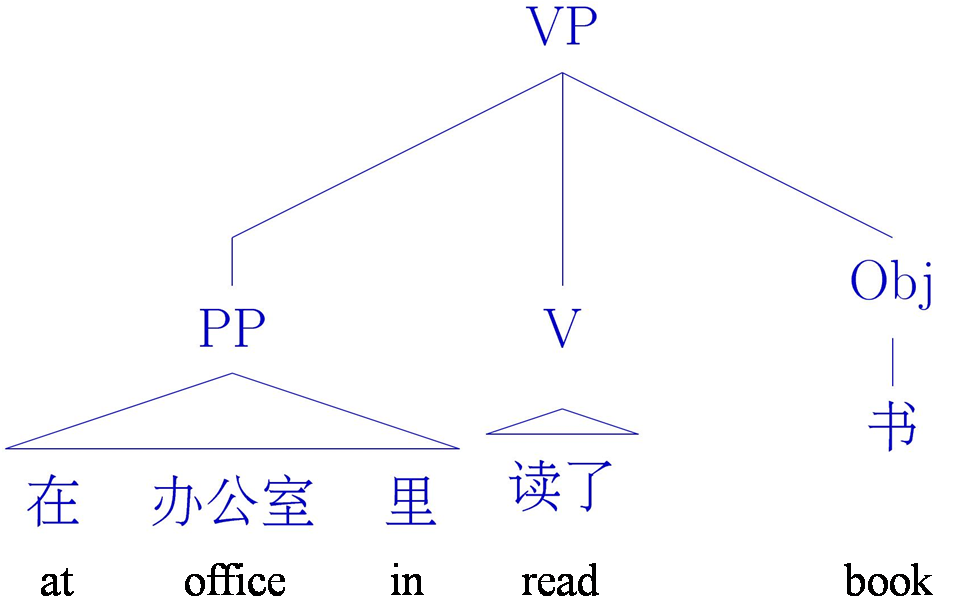 Data Setting for Joint Models
Unlabeled parallel text
Parallel, Aligned CTB
English WSJ
Chinese CTB
(中文;  )
(EN,中文;       )
(EN;  )
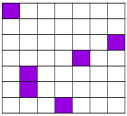 (EN;中文)
(EN,中文;       )
(中文;  )
(EN;中文)
(EN;  )
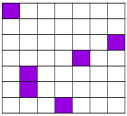 .
.
.
.
.
.
.
.
.
.
.
.
(EN,中文;       )
(EN;中文)
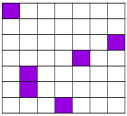 (EN;  )
(中文;  )
[Speaker Notes: Show monolingual parsing here
But we actually have translations.  Because of that we can do better, but only if our model represents how parts of structure correspond]
Word alignment grids
Syntactic Correspondences
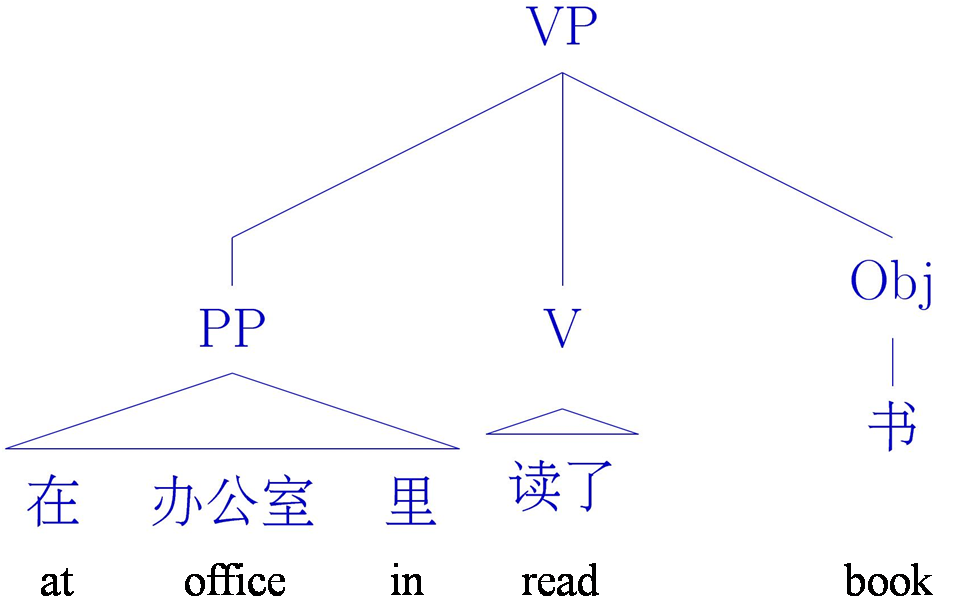 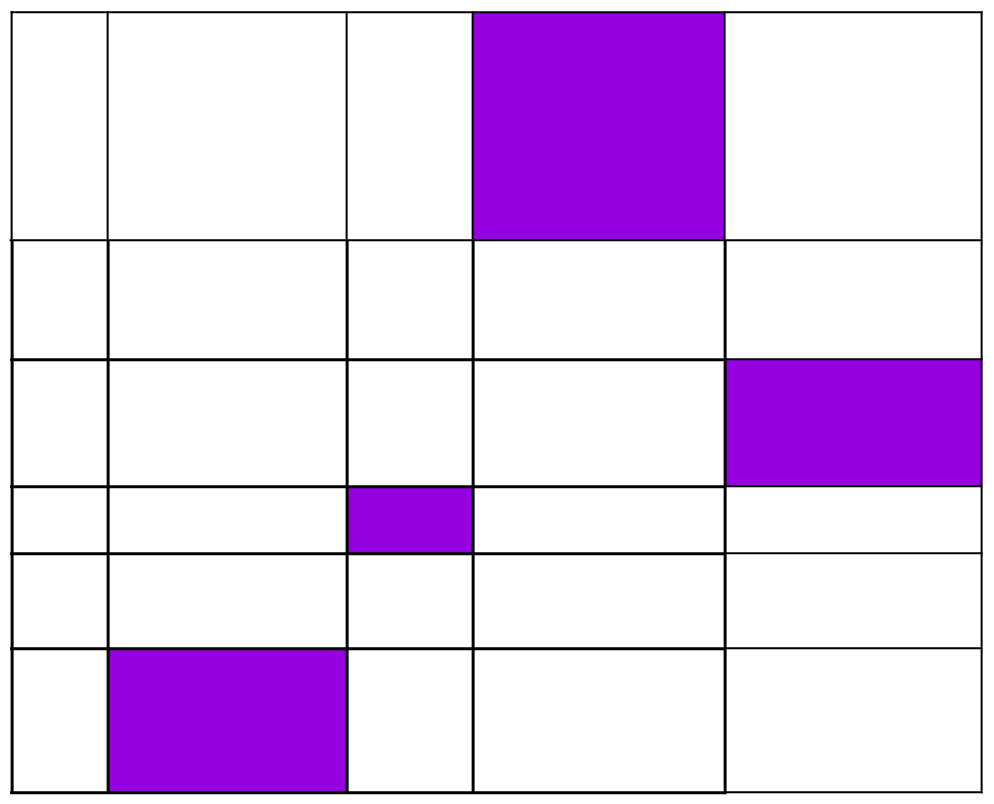 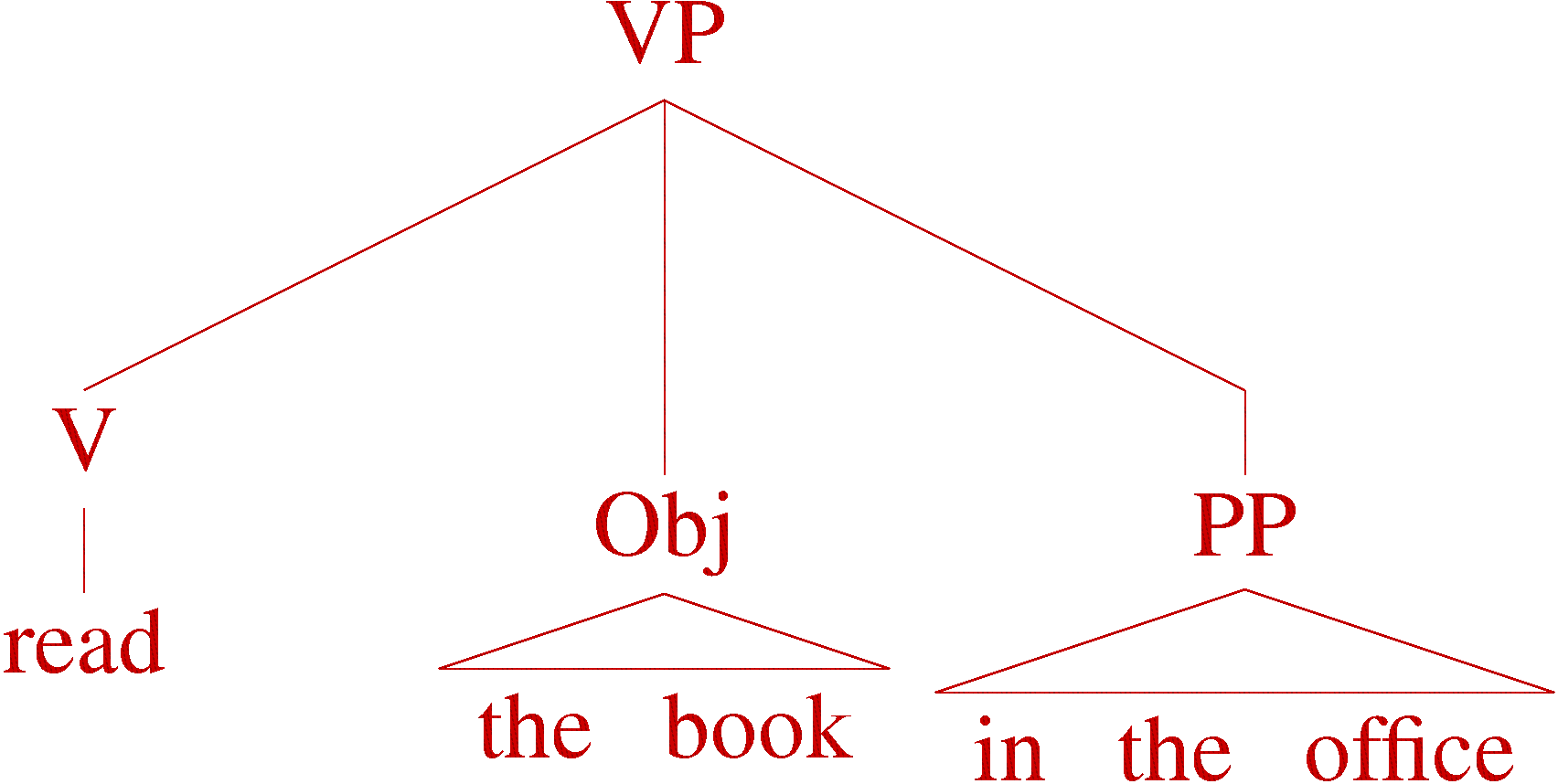 Build a model
中文
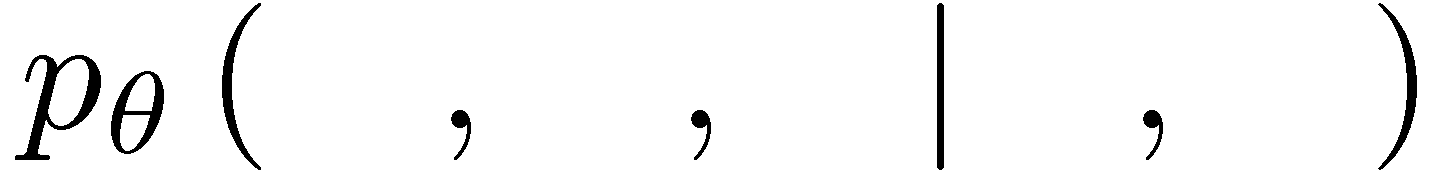 EN
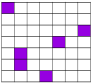 Correspondence via Synchronous Grammars
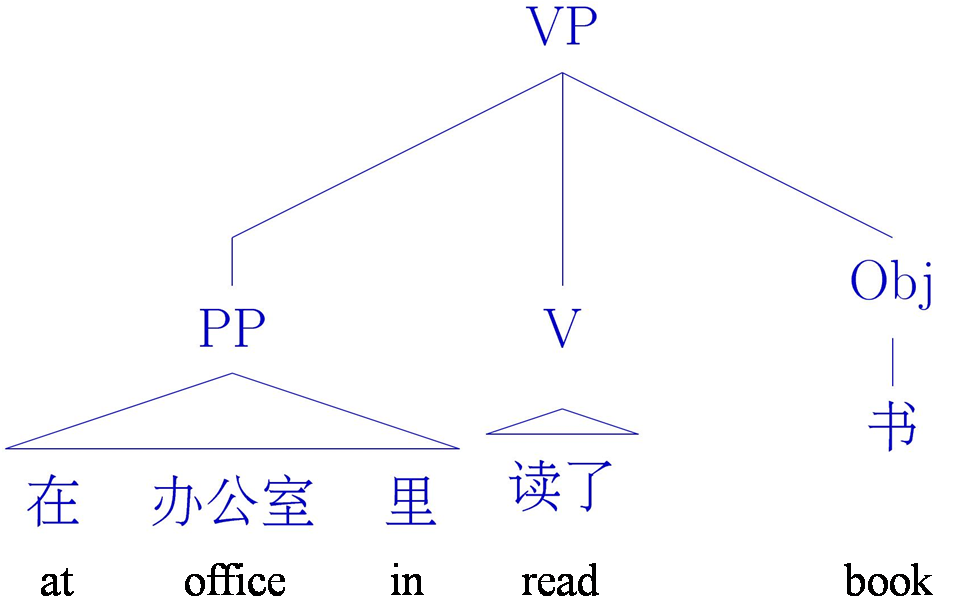 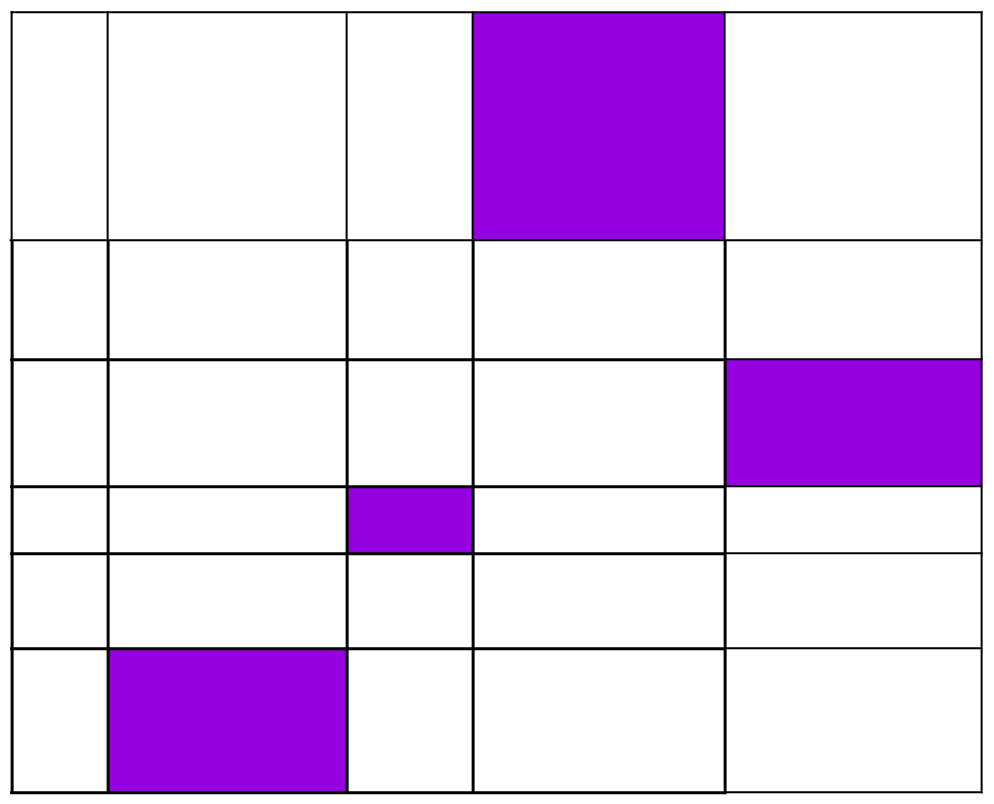 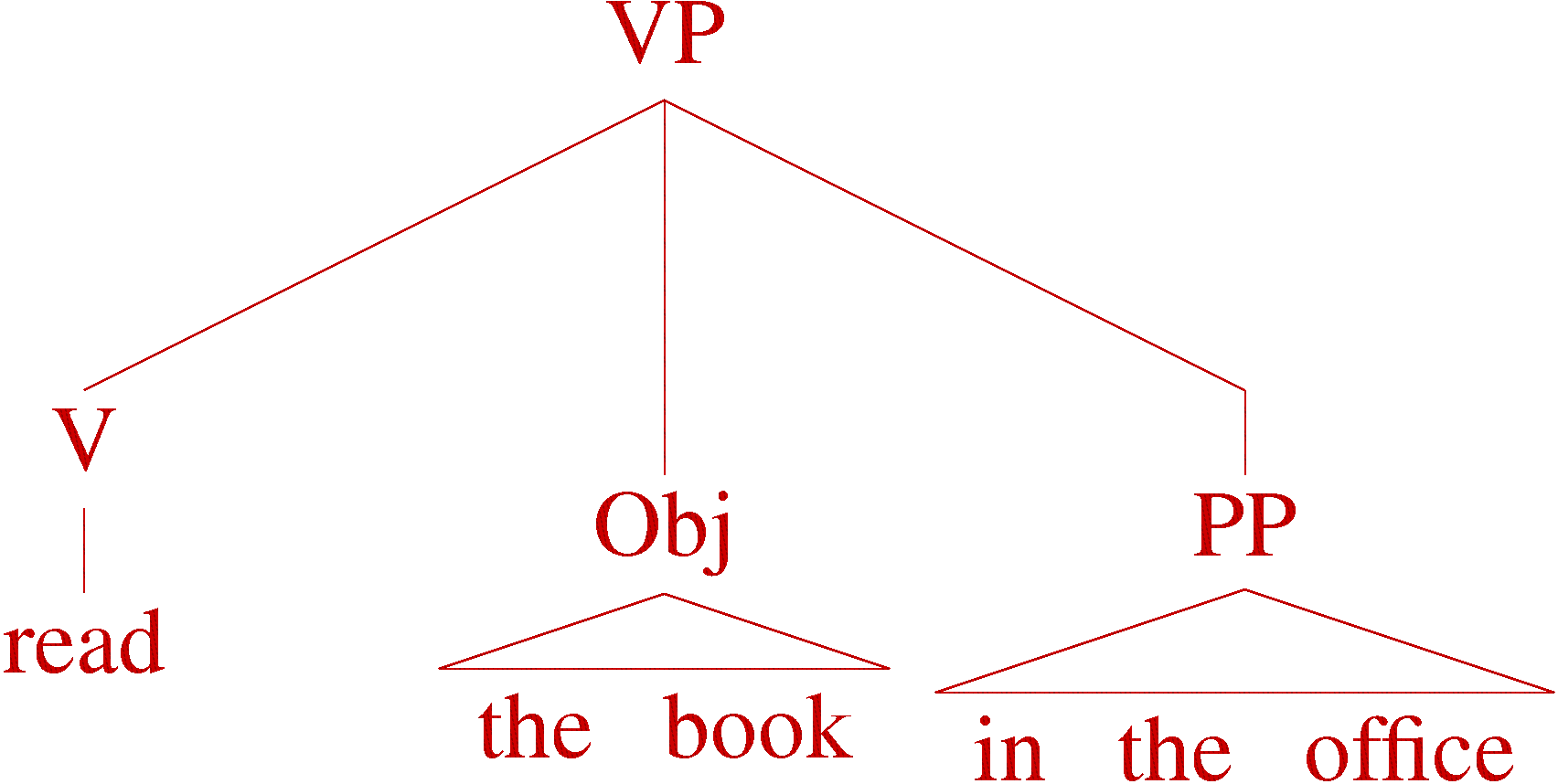 [Speaker Notes: Now how do we talk about a model which has 2 corresponding trees?  Synchronicity]
Synchronous derivation
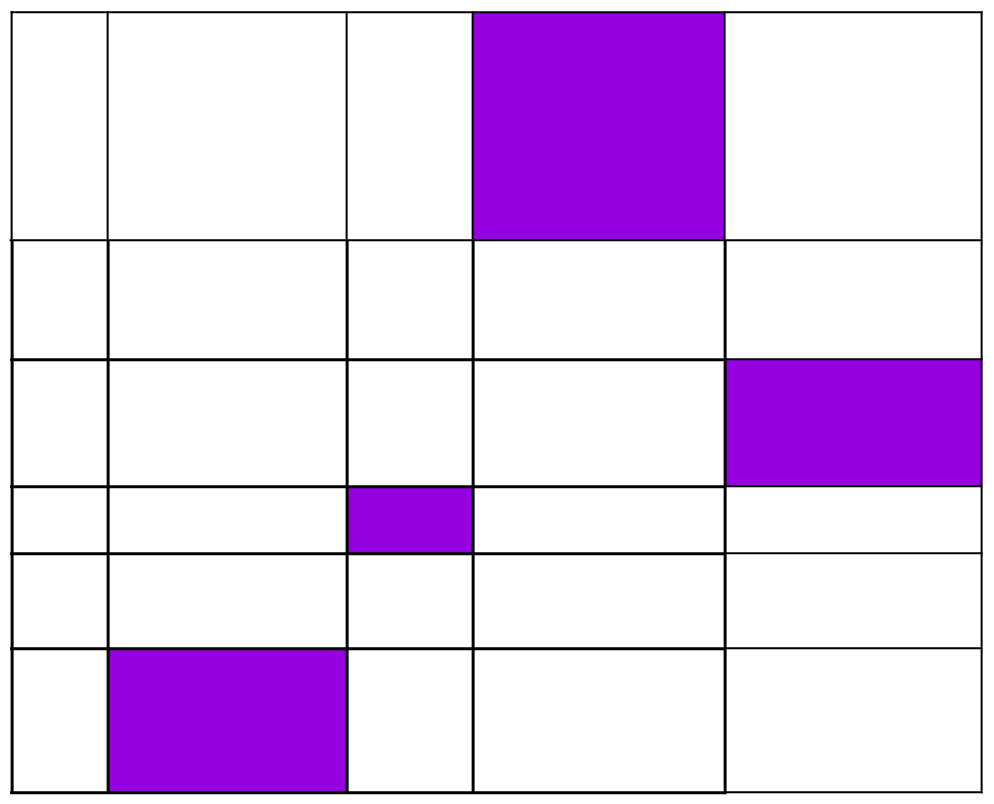 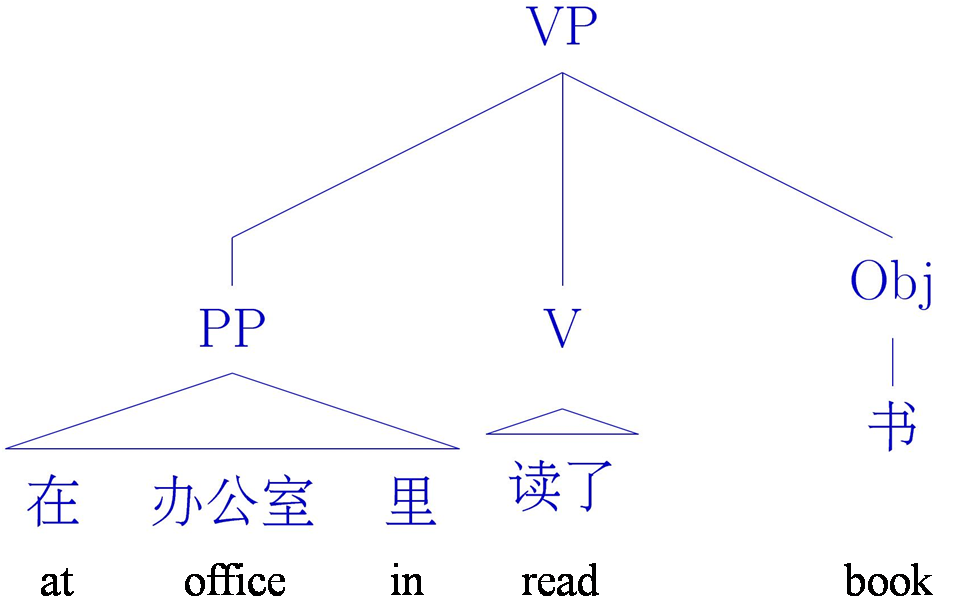 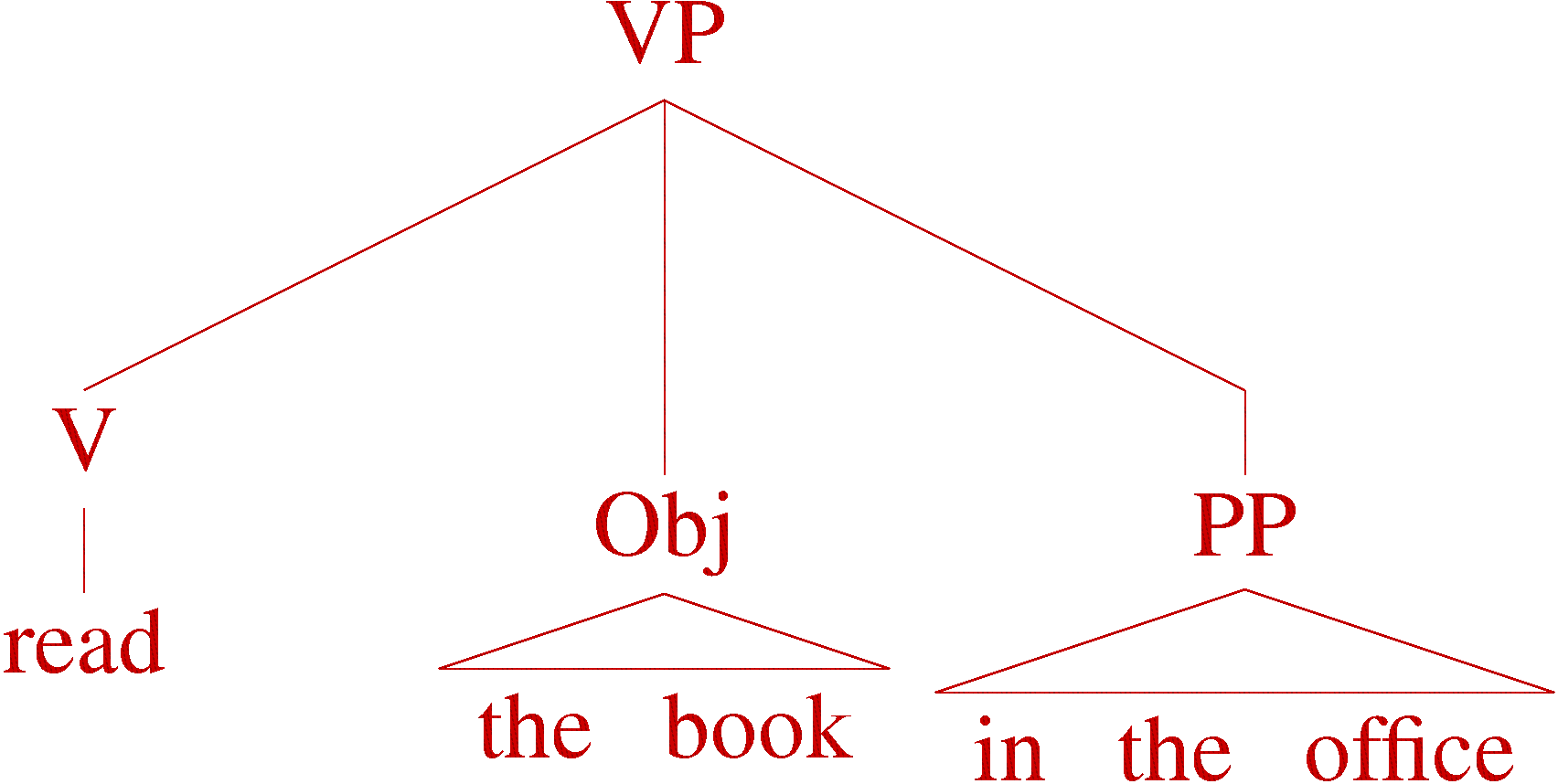 Synchronous Derivation
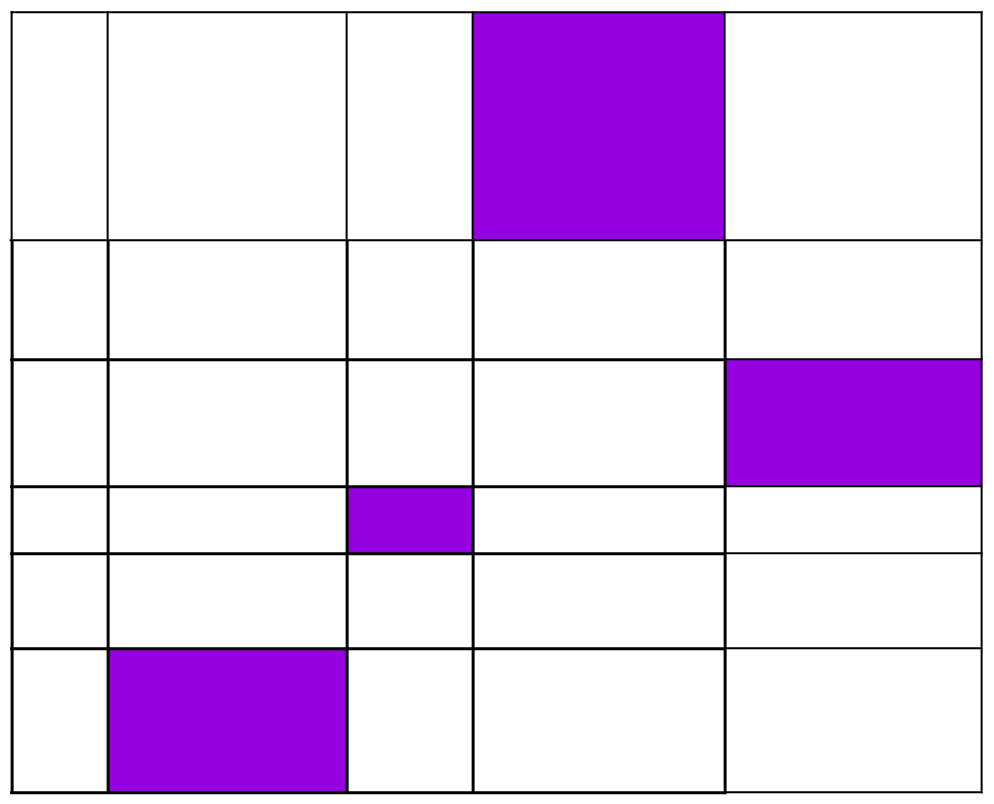 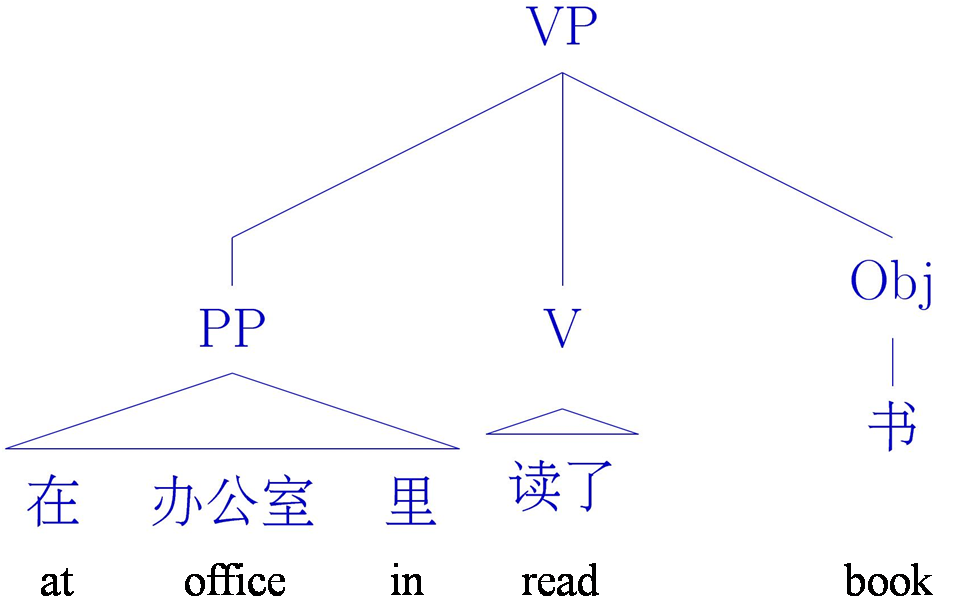 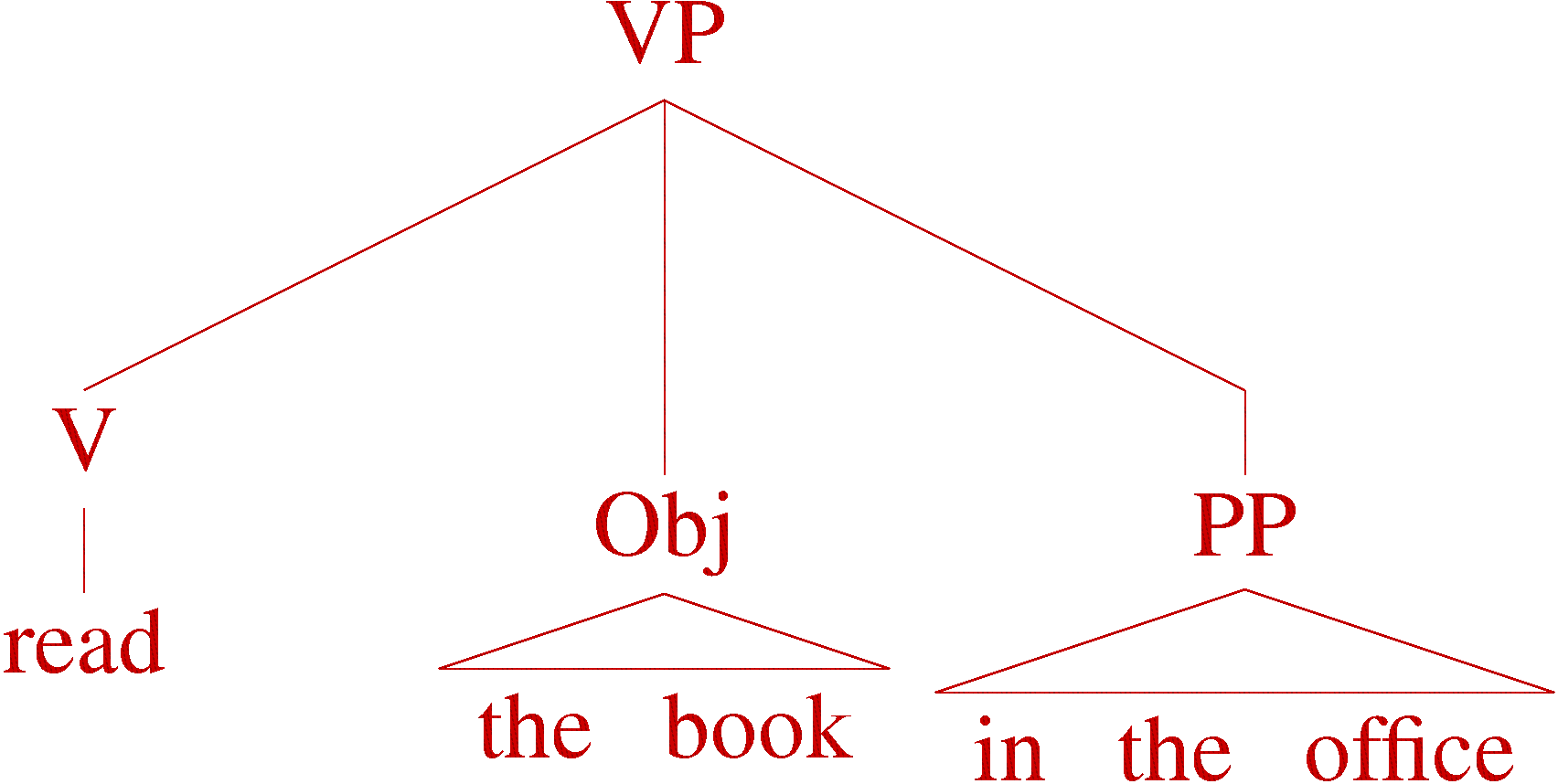 Weakly Synchronized Example
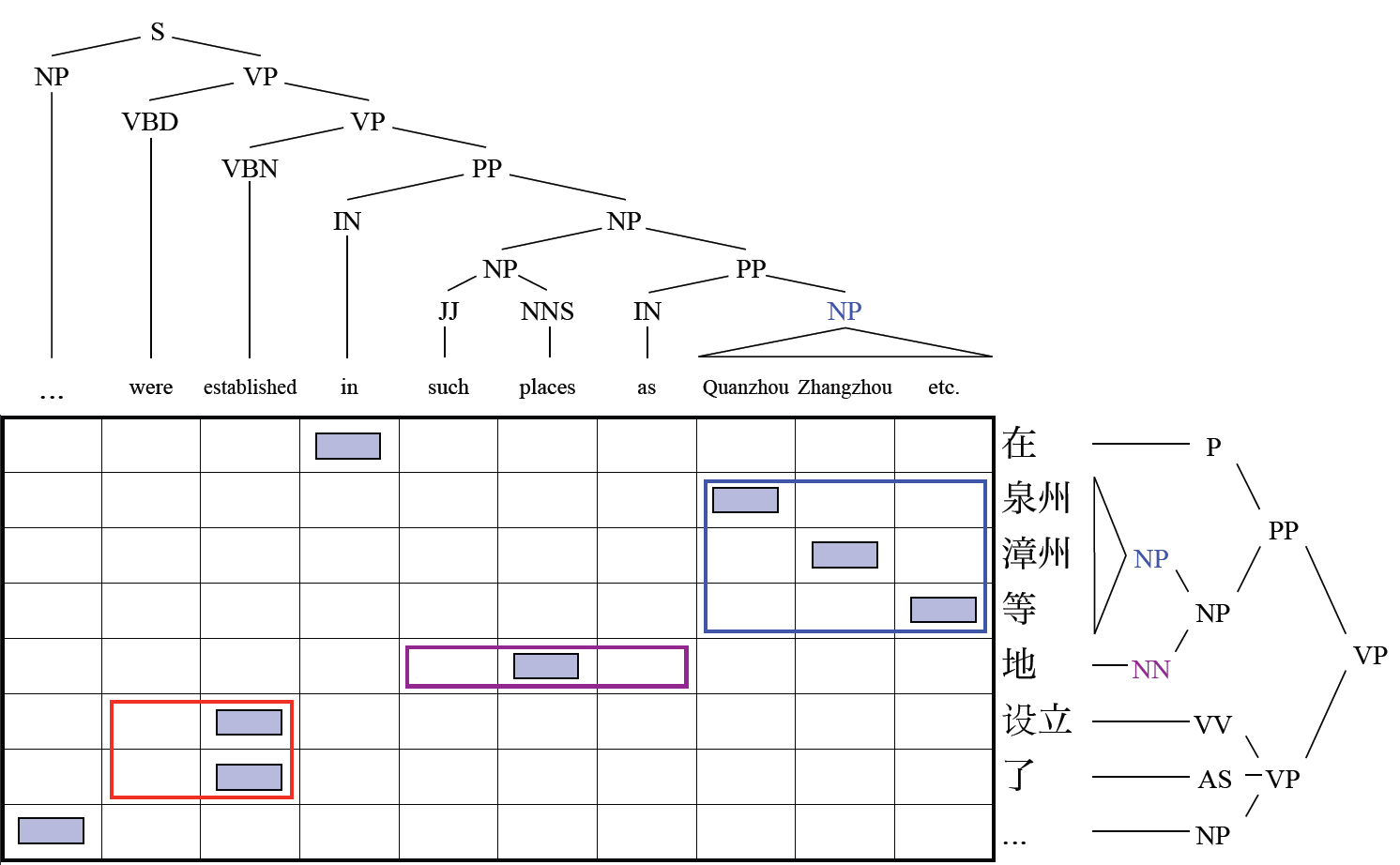 Weakly Synchronized Example
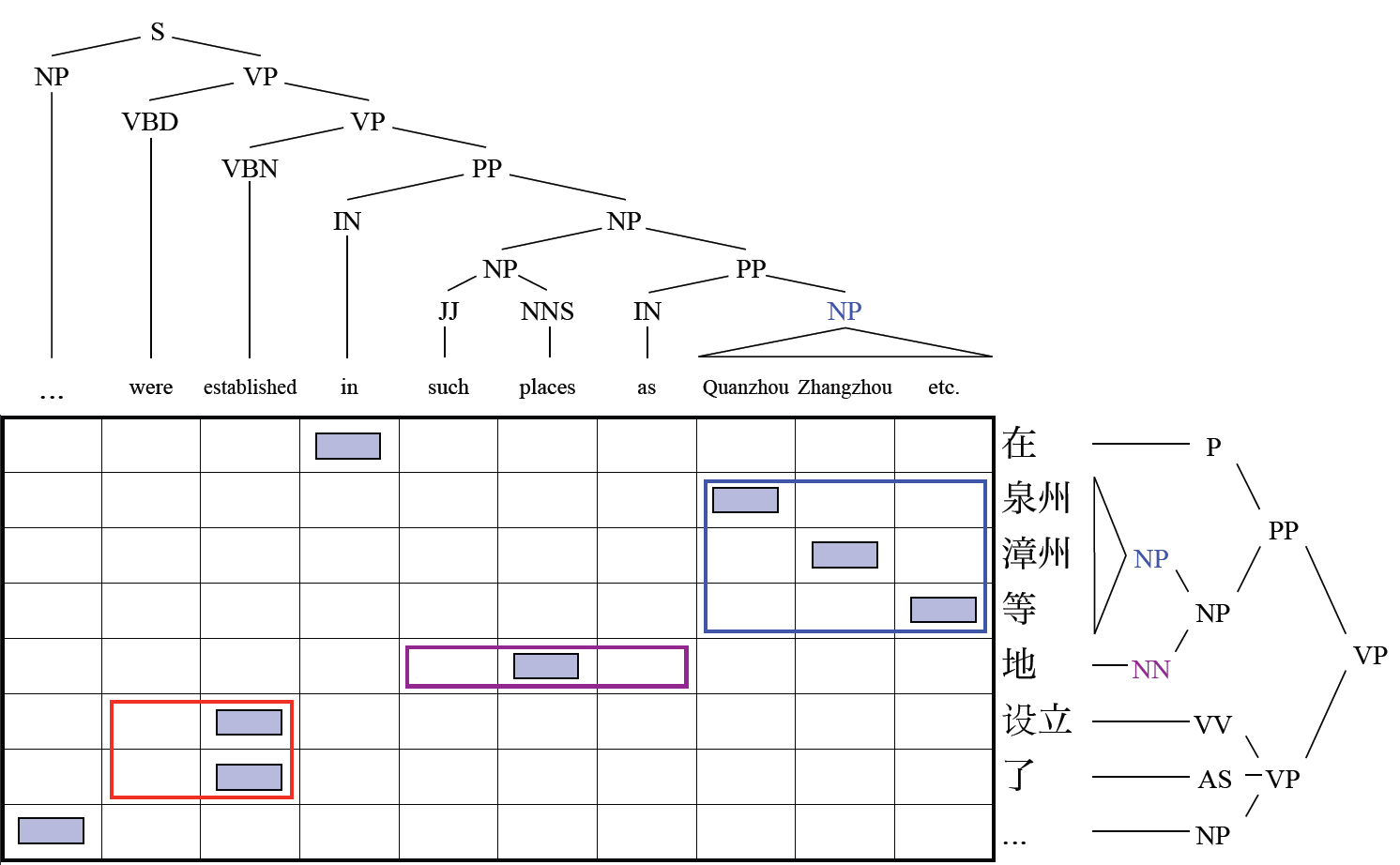 Separate PCFGs
Weakly Synchronized Example
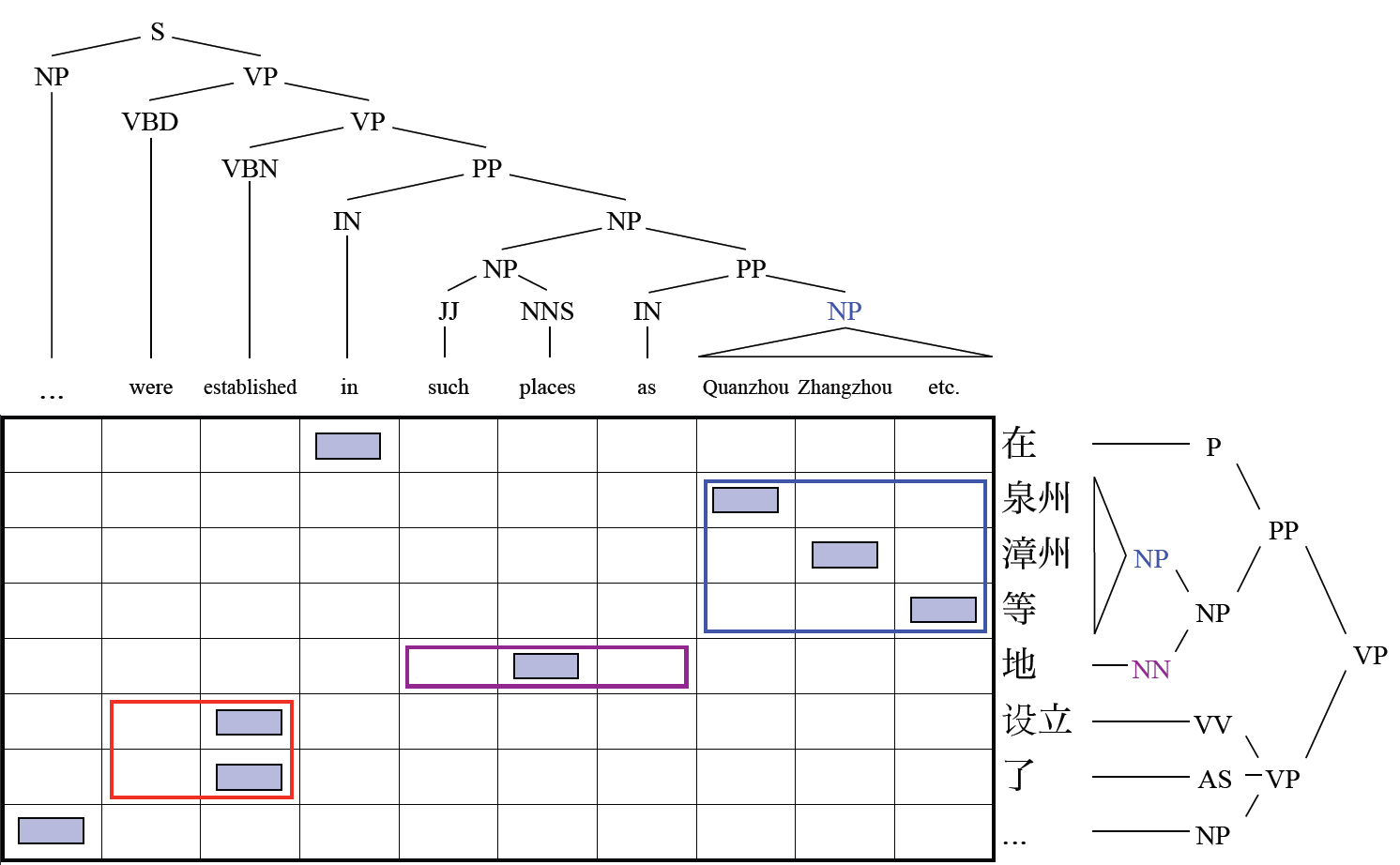 ITG alignment
Weakly Synchronized Example
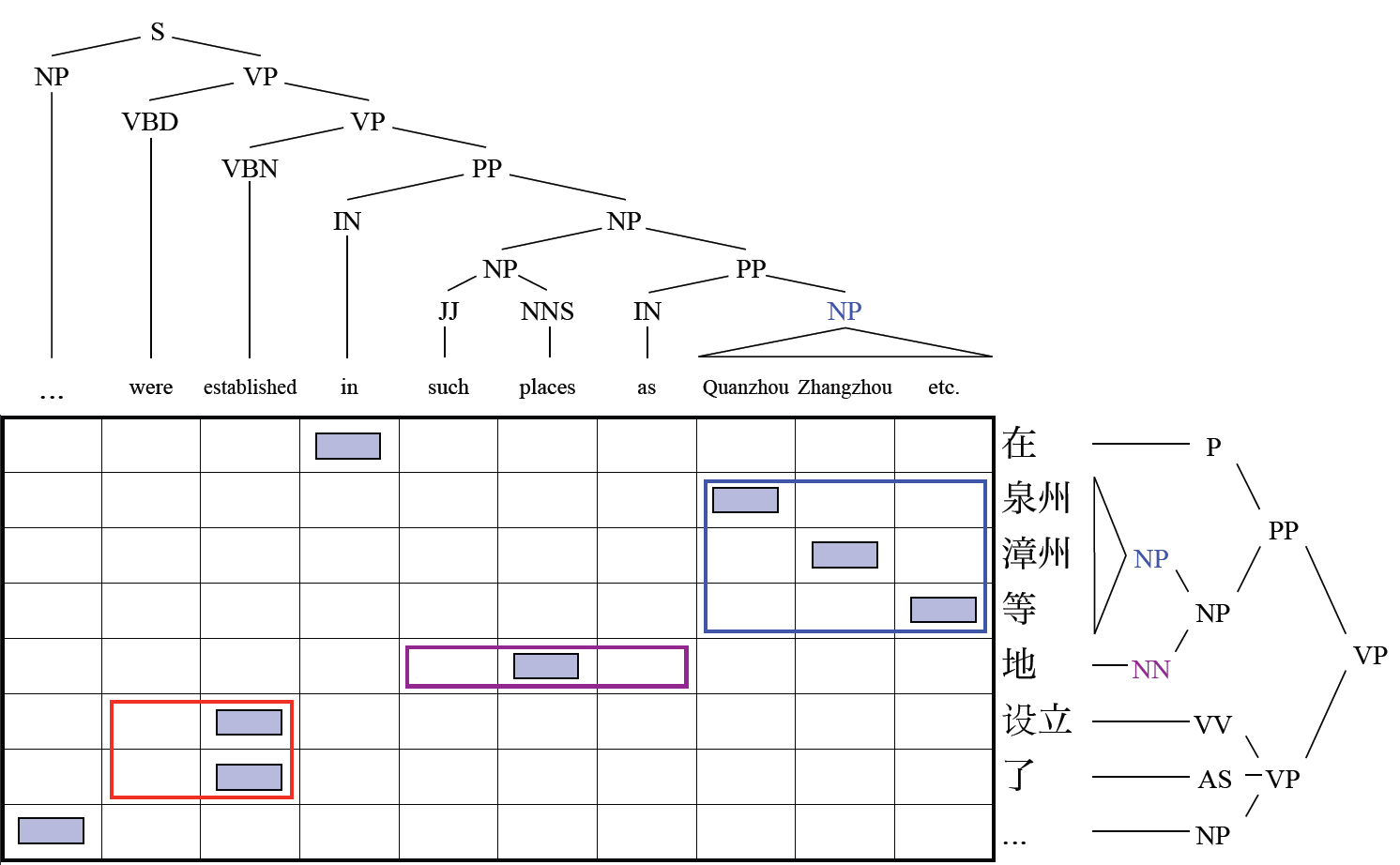 Points for synchronization, but not required
Correspondence Model & Feature Types
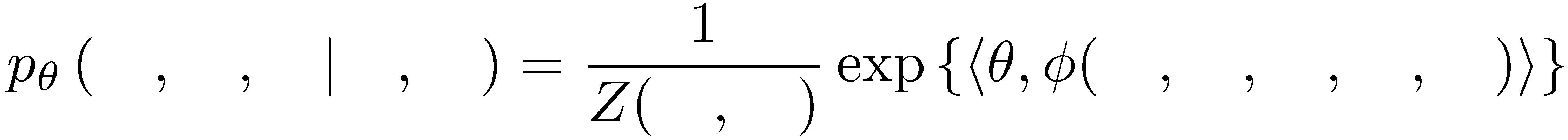 中文
中文
中文
EN
EN
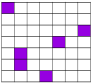 EN
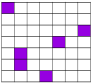 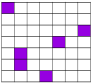 中文
中文
EN
EN
Feature type 1: Word Alignment
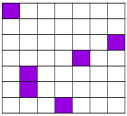 Feature type 3: Correspondence
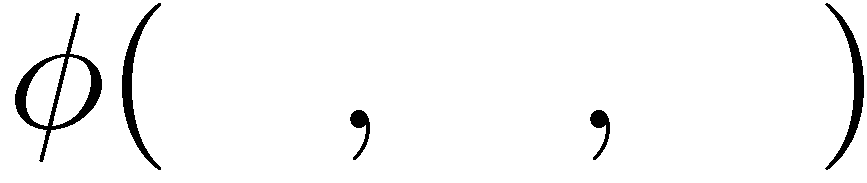 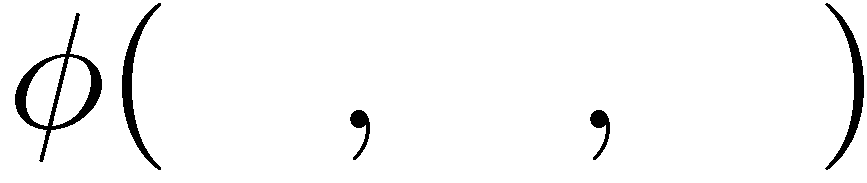 中文
EN
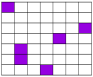 PP
PP
办公室
[HBDK09]
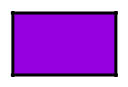 office
Feature type 2: Monolingual Parser
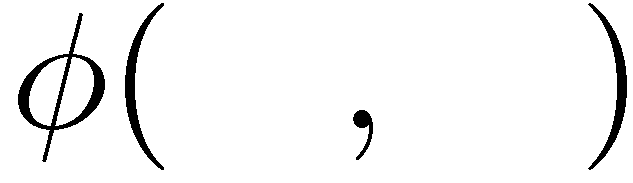 EN
PP
in the office
[Speaker Notes: Our model can do more.  We can handle non-synchronicity.]
Estimating
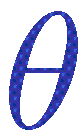 Set      to maximize the log-likelihood of the correct parses & alignments
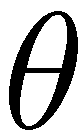 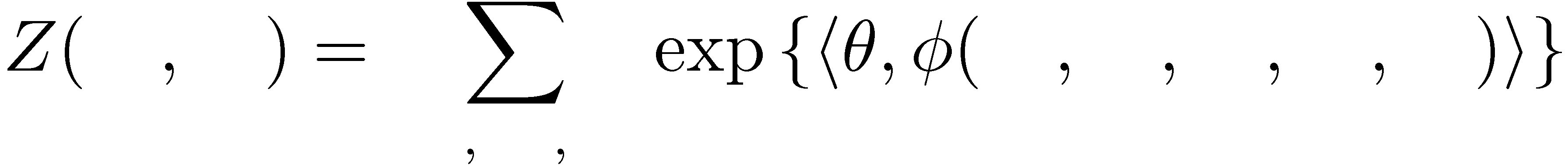 中文
EN
中文
EN
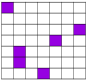 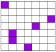 中文
EN
EN
中文
中文
EN
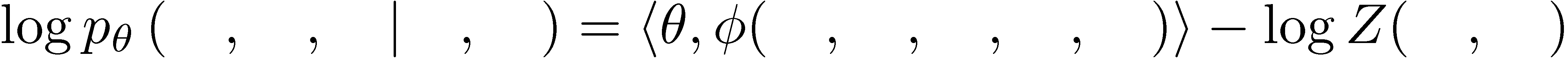 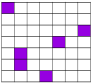 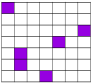 normalizes         to sum to 1
中文
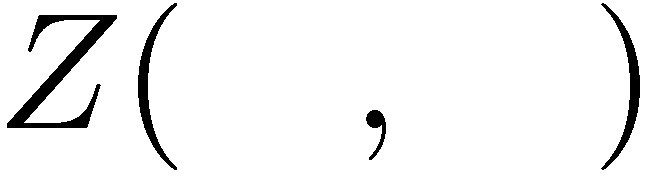 EN
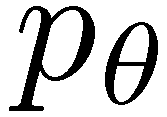 Computing
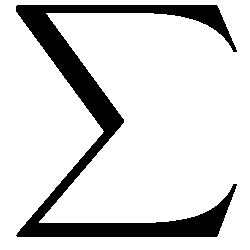 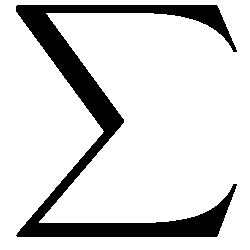 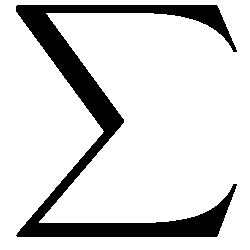 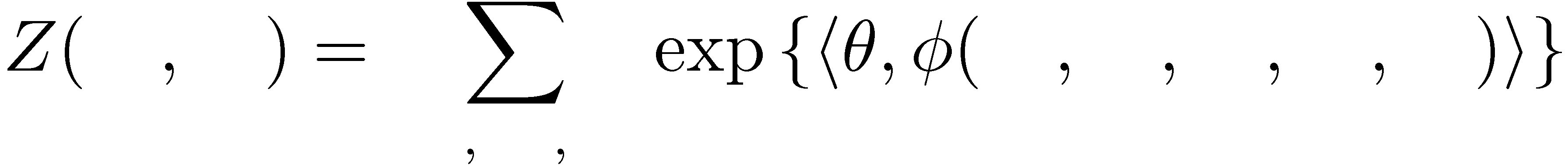 中文
EN
中文
EN
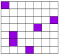 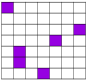 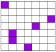 Individual        ,         ,         have polynomial-time dynamic programming algorithms
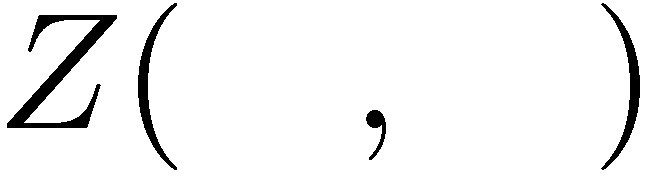 中文
EN
Correspondence features tie pieces together
PP
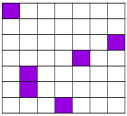 PP
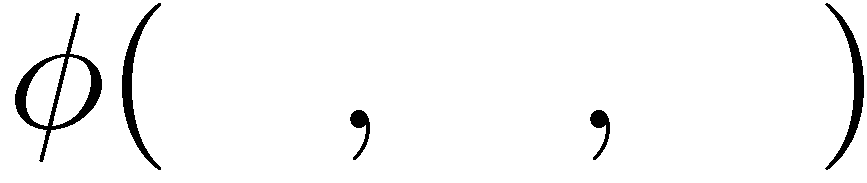 Computing                     exactly is intractable
中文
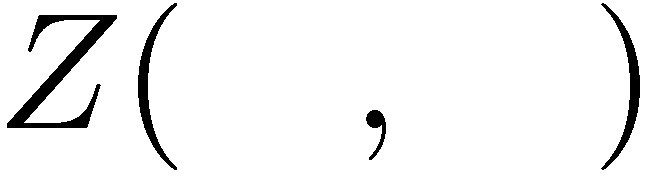 EN
Approximating                 : Mean Field
Exploit tractability in individual models:
Factored  approximation:
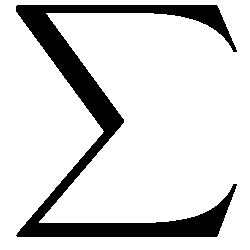 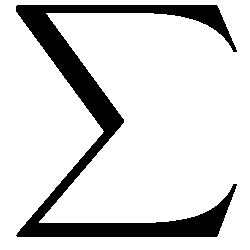 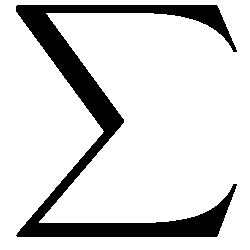 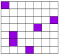 中文
EN
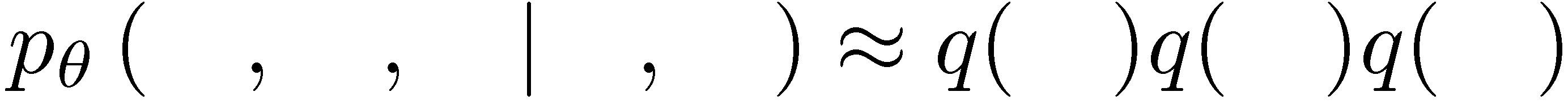 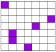 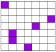 Set        to minimize
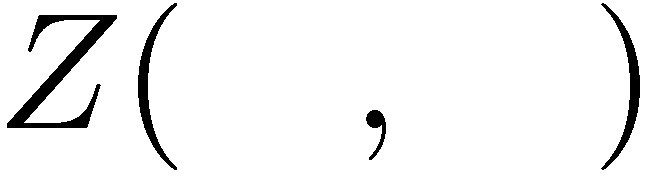 中文
EN
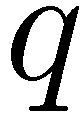 Algorithm
Initialize                                       separately
Iterate:
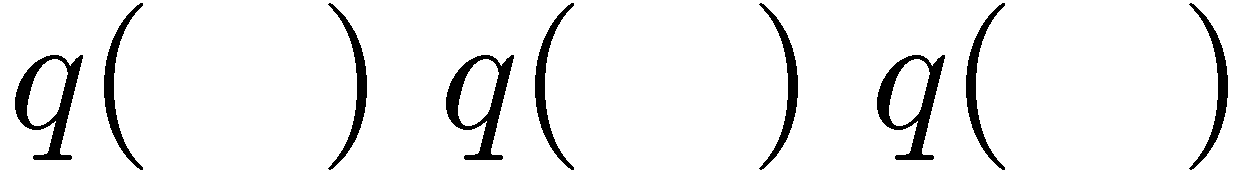 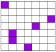 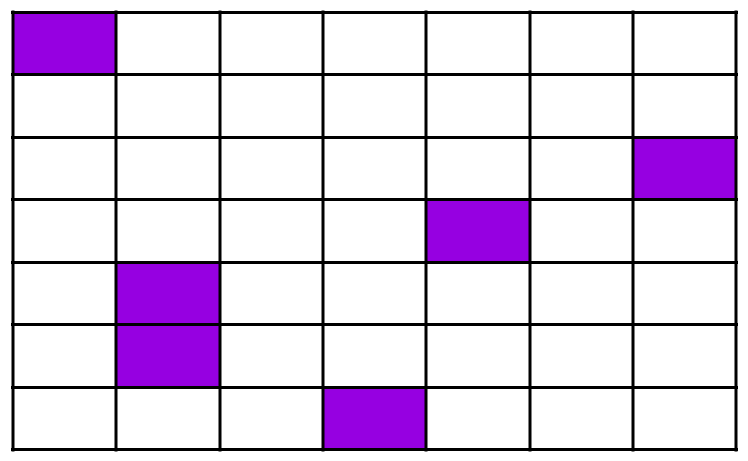 PP
PP
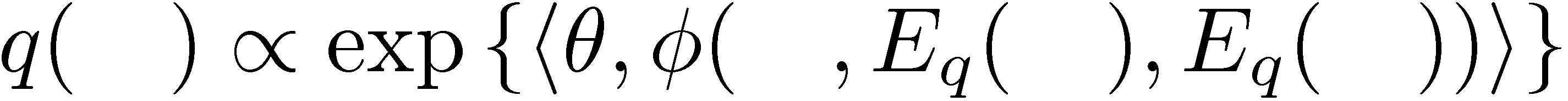 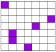 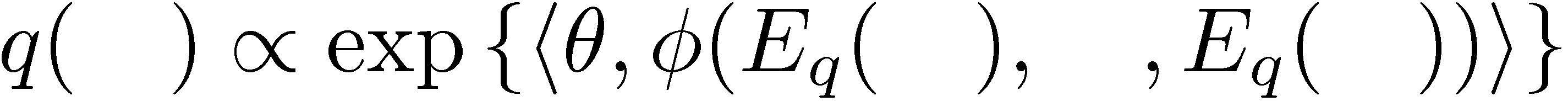 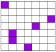 中文
EN
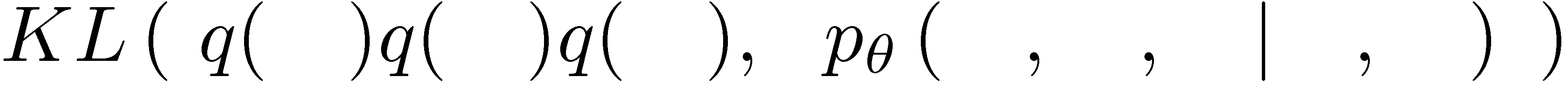 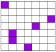 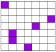 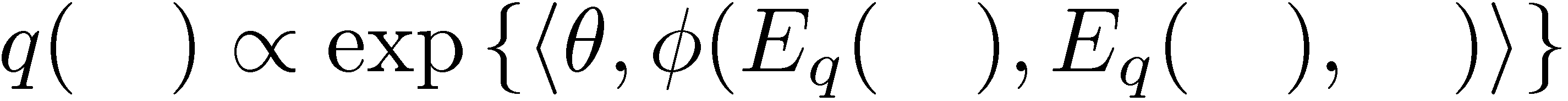 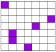 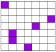 Large scale inference
We can approximate                        in polynomial time, but . . .
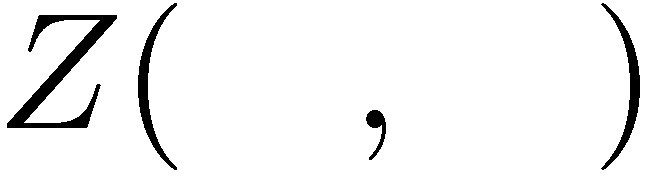 EN
中文
Sum over possible alignments is an             algorithm.
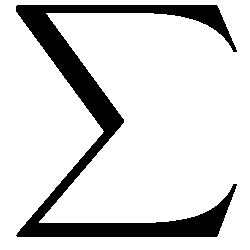 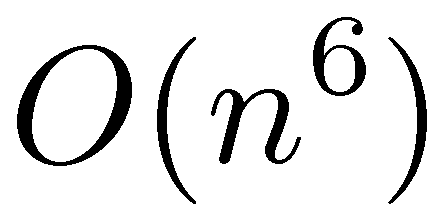 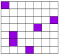 But computers are fast, right?
Medium-length sentences are 50 words long
Small translation data sets are 250,000 sentences
~4 quadrillion operations  (See                                   for speedup details)
[BBK10, HBDK09]
Quantitative Results: Parsing
Quantitative Results: Parsing
85.7%
83.6%
Quantitative Results: Parsing
84.5%
81.2%
Incorrect English PP Attachment
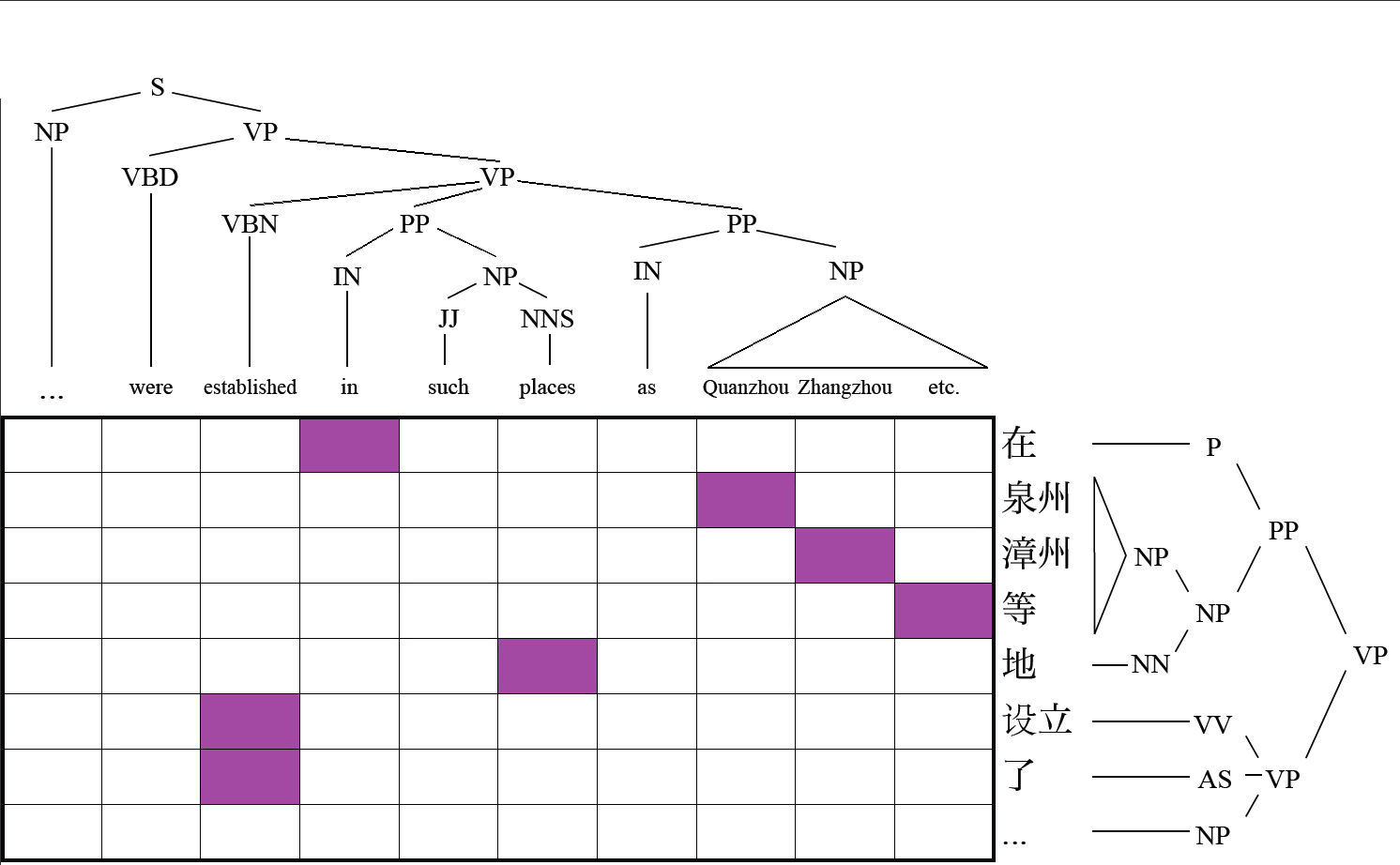 Corrected English PP Attachment
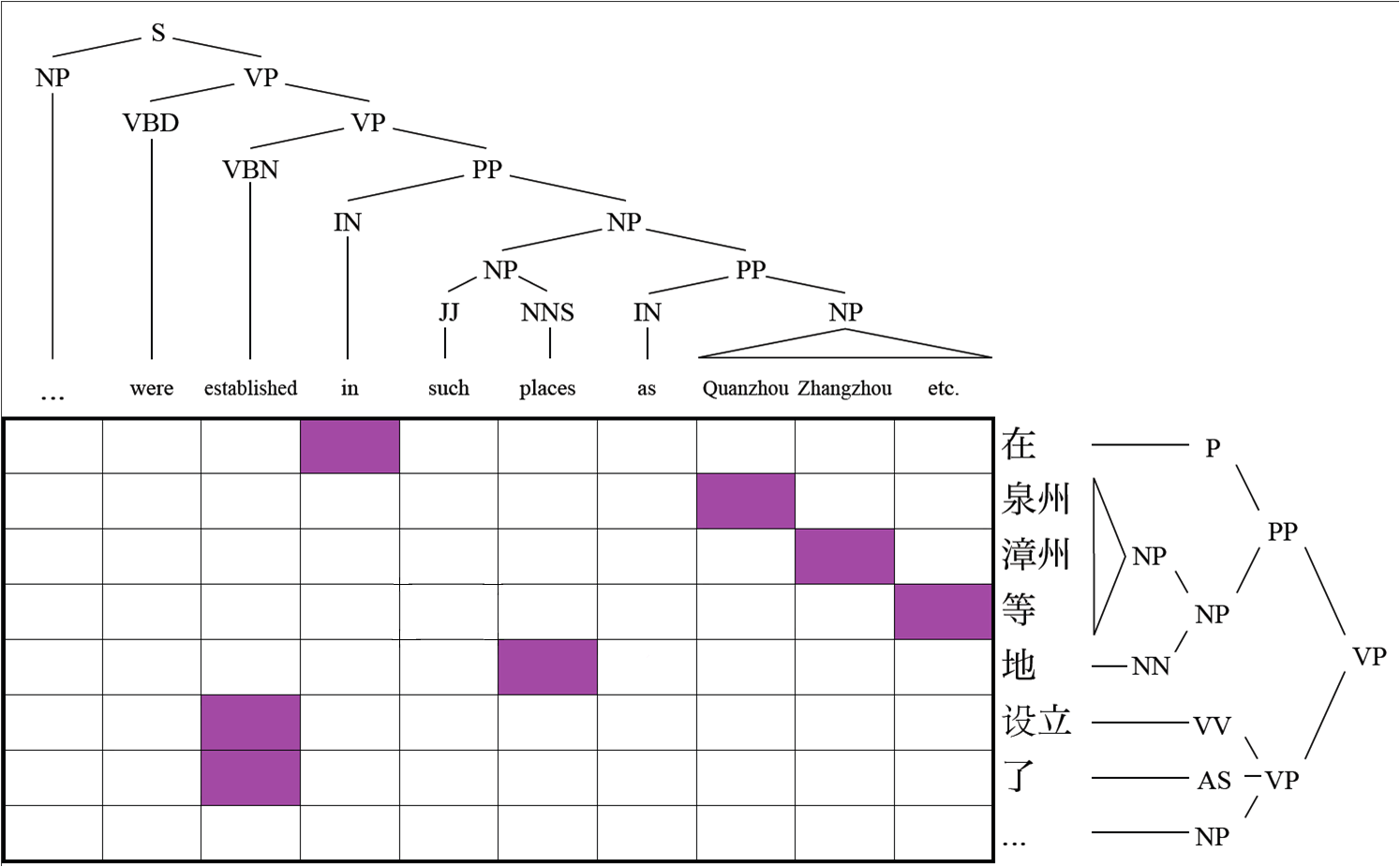 Quantitative Results: Translation
BLEU improvement from  29.4 to 30.6
85.0%
79.5%
69.5%
Better Translations with Bilingual Adaptation
Reference
At this point the cause of the plane collision is still unclear.  The local caa will launch an investigation into this .
Baseline (GIZA++)
The cause of planes is still not clear yet, local civil aviation department will investigate this .
Bilingual Adaptation Model
The cause of plane collision remained unclear, local civil aviation departments will launch an investigation .
[Speaker Notes: mu4qian1 dao3zhi4 fei1ji1 xiang1zhuang4 DE yuan2yin1 shang4 bu4 qing1chu3, dang1di4 min2hang2 bu4men2 jiang1 dui4ci3 zhan3kai1 diao4cha2]
Thanks